муниципальное бюджетное дошкольное образовательное учреждение  «Детский сад №1»
АЗБУКА БЕЗОПАСНОСТИ




Составитель: Потехина Н.М. 
Воспитатель высшей категории
 МБДОУ№1  
Красноярск 2020
При пожаре звонить?
03
02
01
Найди полицейскую машину
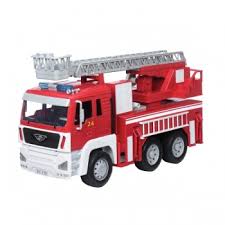 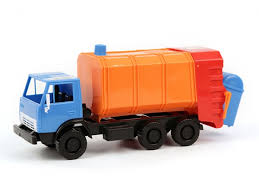 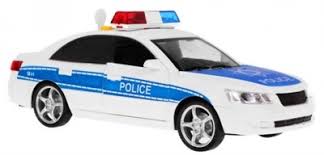 Чем нельзя тушить огонь?
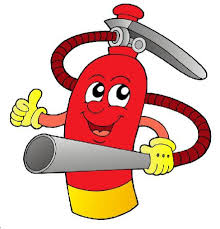 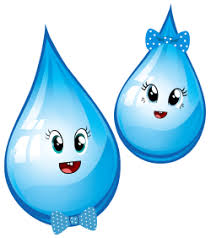 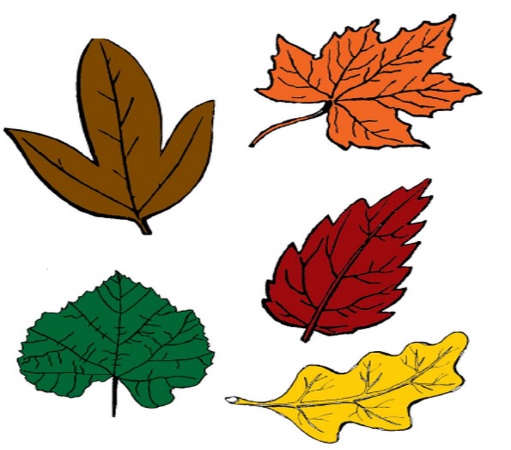 СПАСИБО ЗА ВНИМАНИЕ!